Логически проверки
Логически изрази и проверки Условна конструкция if-else
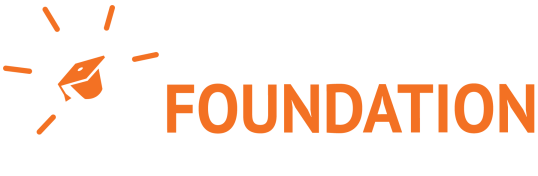 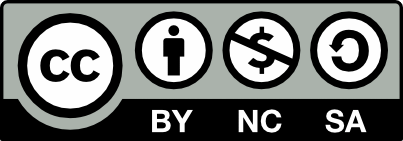 Увод в
програмирането
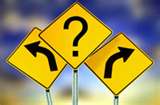 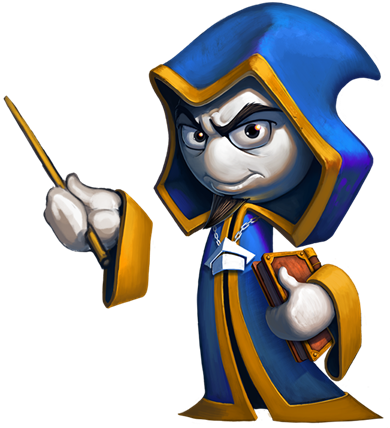 СофтУни
трейнърски екип
Софтуерен университет
http://softuni.bg
Съдържание
Логически изрази
Оператори за сравнение: <, >, ==, !=, …
Конструкции if и if-else
Единична if проверка
Проверка с обратен случай: if-else
Задачи с прости проверки
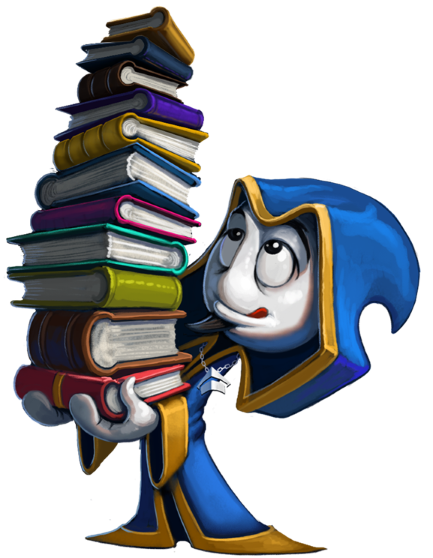 2
Сравняване на числа
В програмирането можем да сравняваме стойности:
var a = 5;
var b = 10;
Console.WriteLine(a < b);      // True
Console.WriteLine(a > 0);      // True
Console.WriteLine(a > 100);    // False
Console.WriteLine(a < a);      // False
Console.WriteLine(a <= 5);     // True
Console.WriteLine(b == 2 * a); // True
Оператор < (по-малко)
Оператор >(по-голямо)
Оператор <=(по-малко или равно)
Оператор == (равно)
3
Оператори за сравнение
Пример:
var result = (5 <= 6);
Console.WriteLine(result); // True
4
Прости проверки
В програмирането често проверяваме условия и да извършване различни действия според резултата от проверката
Пример: въвеждаме оценка и проверяваме дали е отлична (≤ 5.50)
var grade = double.Parse(Console.ReadLine());
if (grade >= 5.50)
{
   Console.WriteLine("Excellent!");
}
Тестване на решението: https://judge.softuni.bg/Contests/Practice/Index/613#0
5
Проверки с if-else конструкция
Въвеждаме оценка, проверяваме дали е отлична или не е
var grade = double.Parse(Console.ReadLine());
if (grade >= 5.50)
{
   Console.WriteLine("Excellent!");
}
else
{
   Console.WriteLine("Not excellent.");
}
Тестване на решението: https://judge.softuni.bg/Contests/Practice/Index/613#1
6
За къдравите скоби { } след if / else
Къдравите скоби { } въвеждат блок (група команди)
Без скобите след if се изпълнява само следващият ред
var color = "red";
if (color == "red")
{
  Console.WriteLine("tomato");
}
else
{
  Console.WriteLine("banana");
  Console.WriteLine("bye");
}
var color = "red";
if (color == "red")
  Console.WriteLine("tomato");
else
  Console.WriteLine("banana");
Console.WriteLine("bye");
tomato
bye
tomato
7
Четно или нечетно – пример
Проверка дали цяло число е четно (even) или нечетно (odd)
var num = int.Parse(Console.ReadLine());
if (num % 2 == 0)
{
   Console.WriteLine("even");
}
else
{
   Console.WriteLine("odd");
}
Тестване на решението: https://judge.softuni.bg/Contests/Practice/Index/613#2
8
По-голямото число – пример
Да се напише програма, която чете две цели числа и извежда по-голямото от тях
Console.WriteLine("Enter two integers:");
var num1 = int.Parse(Console.ReadLine());
var num2 = int.Parse(Console.ReadLine());
if (num1 > num2)
  { Console.WriteLine("Greater number: " + num1); }
else
  { Console.WriteLine("Greater number: " + num2); }
Тестване на решението: https://judge.softuni.bg/Contests/Practice/Index/613#3
9
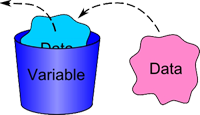 Живот на променлива
Диапазон на използване на променлива
Живот на променлива
Обхват, в който дадена променлива може да бъде използвана
var myBankAccount = Bank.GetMyBankAccount();
if (DateTime.Now().Day >= PayDay)
{
    var salary = Job.GetMyMonthlySalary();
    myBankAccount = myBankAccount + salary;
}

Console.WriteLine(myBankAccount);
// Console.WriteLine(salary) Error!
11
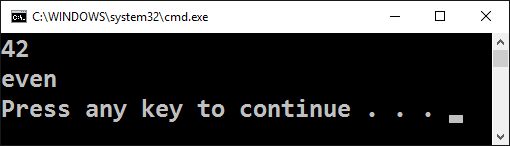 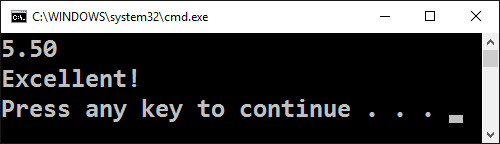 Прости if конструкции
Работа на живо в клас (лаб)
Какво научихме днес?
Можем да използваме оператори за сравнение на изрази


Конструкции if-else:
Използваме логически израз за разклоняване на алгоритъм
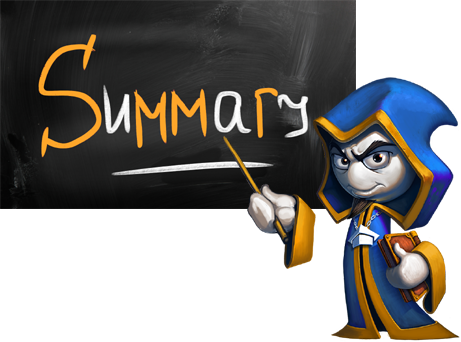 Console.WriteLine(5 > 10);      // False
Console.WriteLine(10 == 2 * 5); // True
var grade = double.Parse(Console.ReadLine());
if (grade >= 5.50)
{ Console.WriteLine("Excellent!"); }
else
{ Console.WriteLine("Not excellent."); }
13
Логически изрази и проверки
https://softuni.bg/trainings/1672/programming-basics-for-teachers-june-2017
Лиценз
Настоящият курс (слайдове, примери, видео, задачи и др.) се разпространяват под свободен лиценз "Creative Commons Attribution-NonCommercial-ShareAlike 4.0 International"




Благодарности: настоящият материал може да съдържа части от следните източници
Книга "Основи на програмирането със C#" от Светлин Наков и колектив с лиценз CC-BY-SA
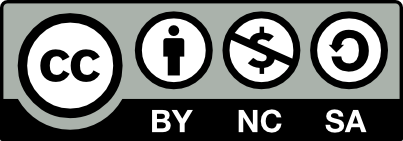 15
Безплатни обучения в СофтУни
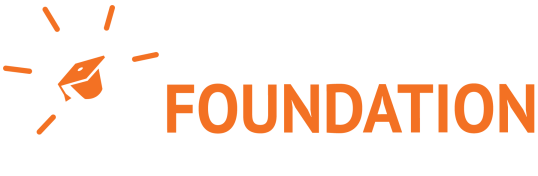 Фондация "Софтуерен университет" – softuni.org
Софтуерен университет – качествено образование, професия и работа за софтуерни инженери
softuni.bg 
СофтУни @ Facebook
facebook.com/SoftwareUniversity

СофтУни форуми – forum.softuni.bg
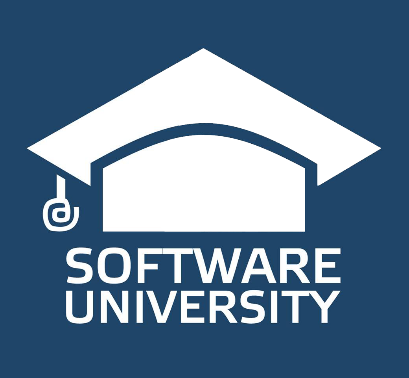 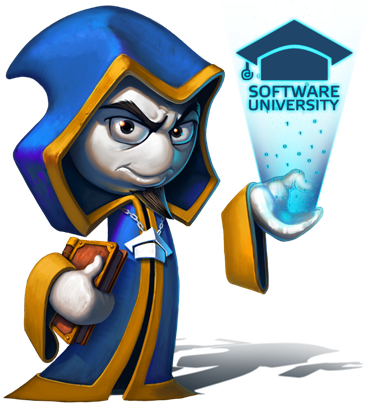 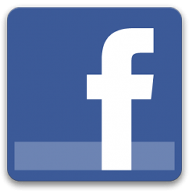 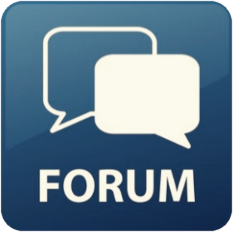